Дидактическая игра
Цветные
 вопросы
Фрукт для лечения температуры
киви
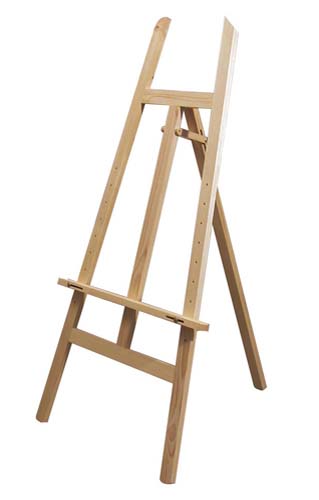 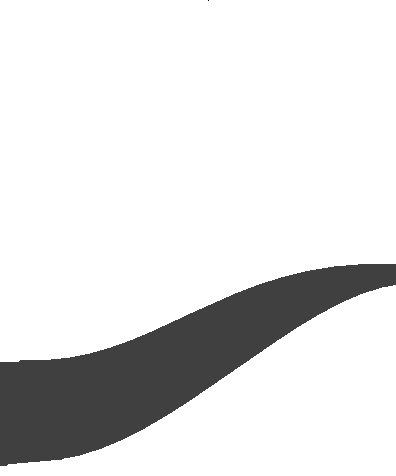 Помоги художнику 
нарисовать картину
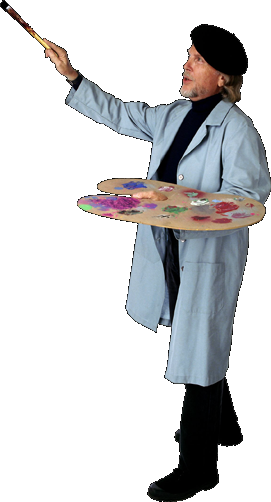 груша
виноград
лимон
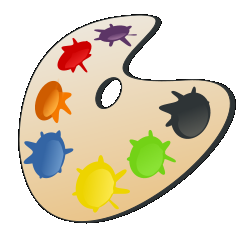 Выбери серый цвет
ДАЛЬШЕ
Когда закаляться лучше всего
зимой
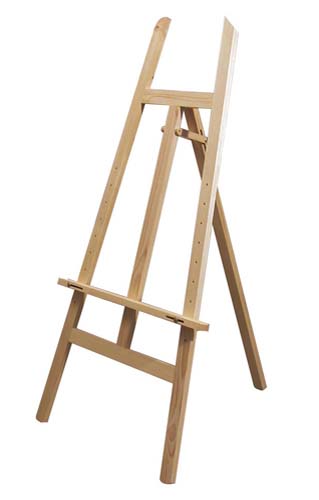 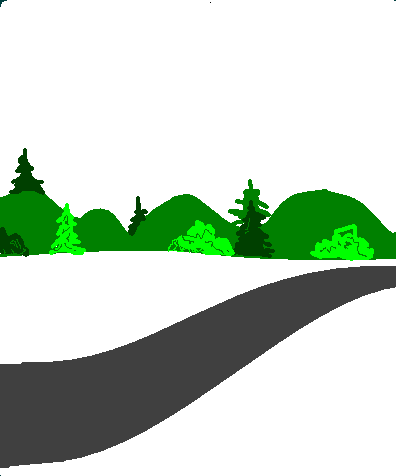 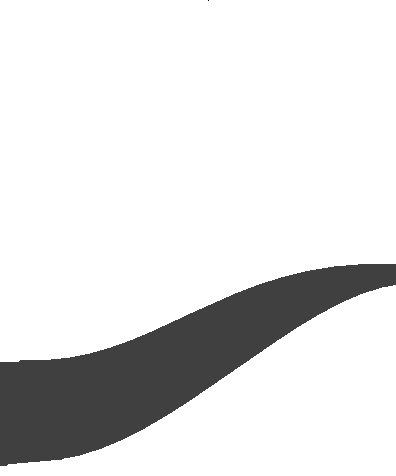 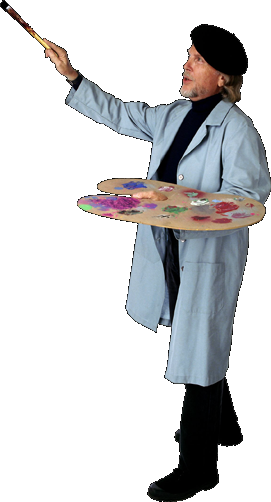 весной
летом
осенью
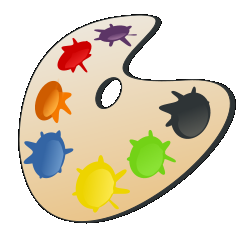 Выбери зелёный цвет
ДАЛЬШЕ
В какое время суток лучше совершать пробежку
вечером
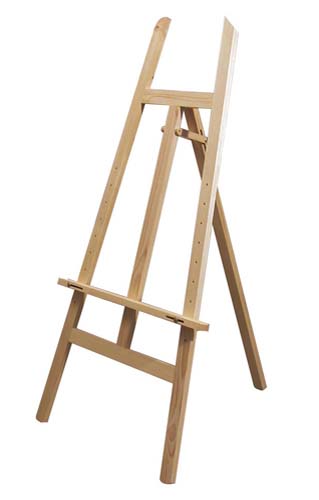 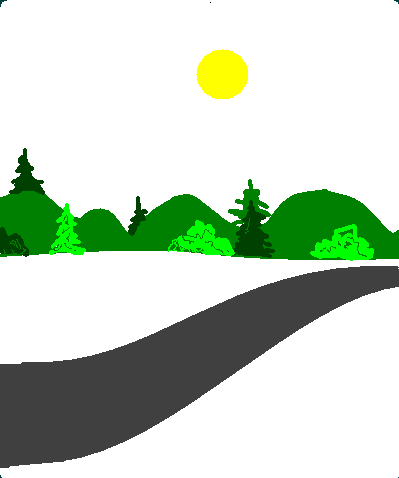 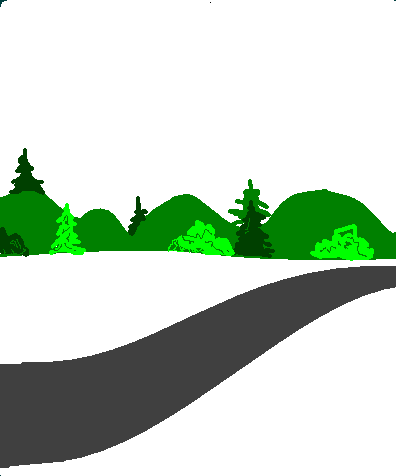 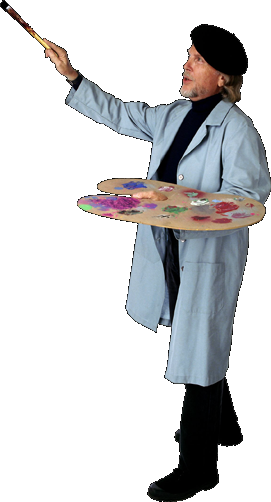 утром
днём
ночью
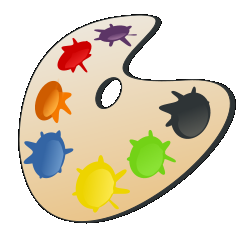 Выбери жёлтый цвет
ДАЛЬШЕ
Вредный продукт
каша
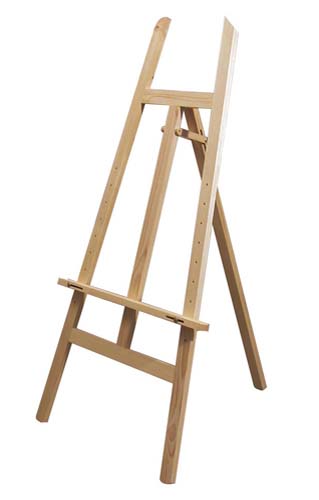 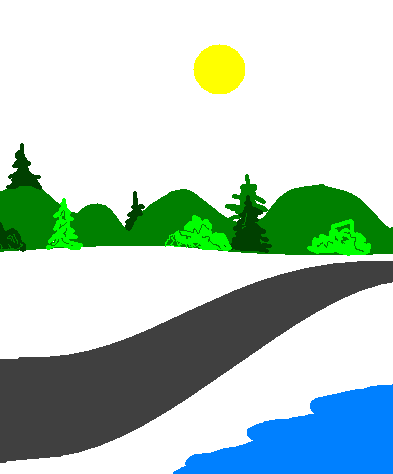 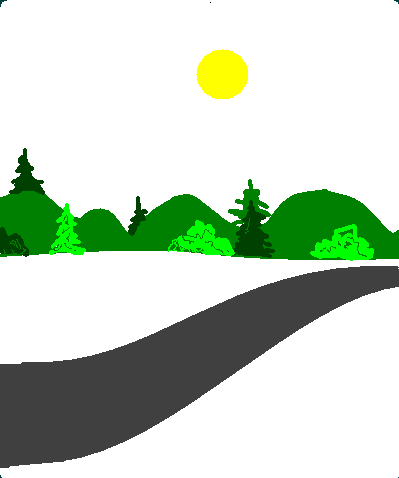 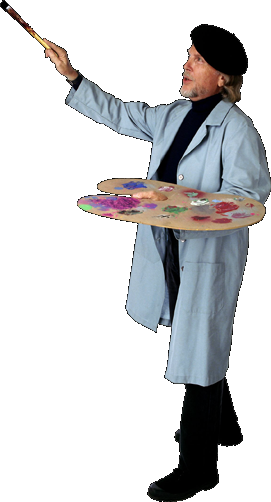 котлета
гамбургер
овощи
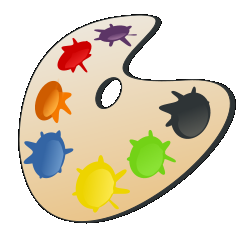 Выбери голубой цвет
ДАЛЬШЕ
Сколько требуется выпивать воды в день
10  л
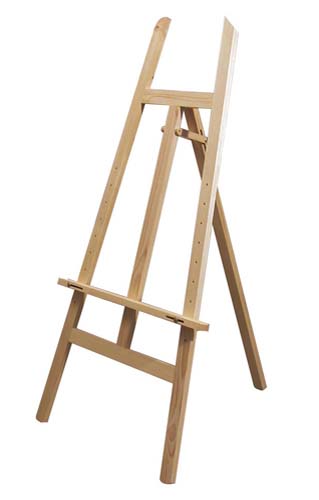 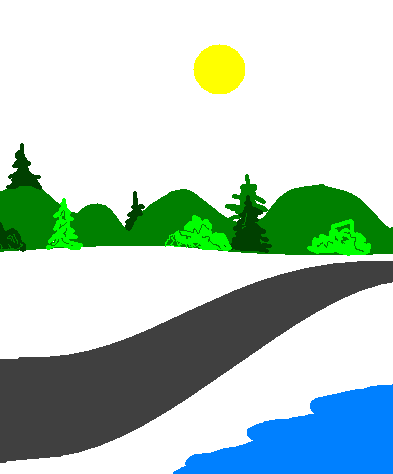 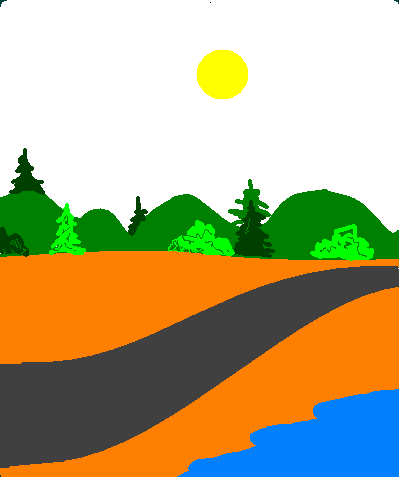 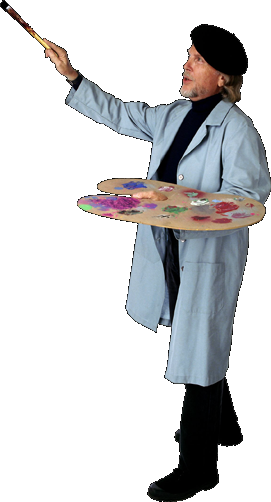 5 л
1 л
2,5 л
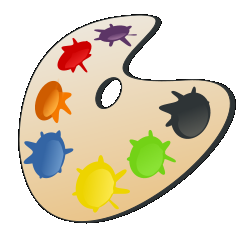 Выбери оранжевый цвет
ДАЛЬШЕ
витамин, который вырабатывается в организме человека только под воздействием солнечных лучей.
Витамин Е
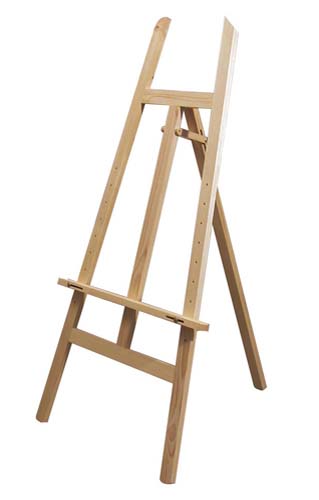 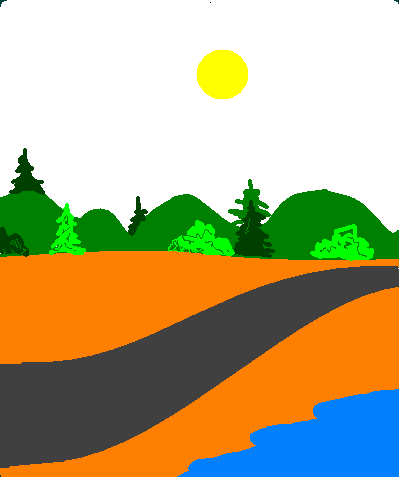 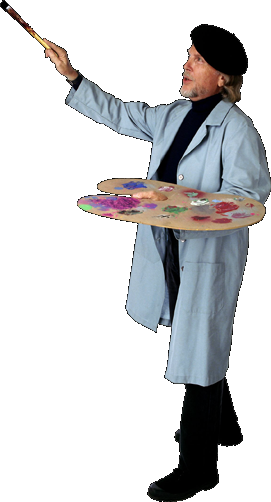 Витамин С
Витамин А
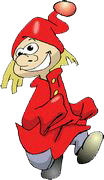 Витамин Д
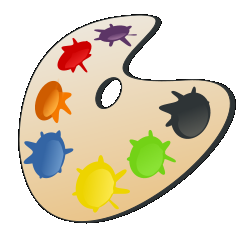 Выбери красный цвет
ДАЛЬШЕ
Что способствует лучшему сну
Умница, задание выполнено!
душ
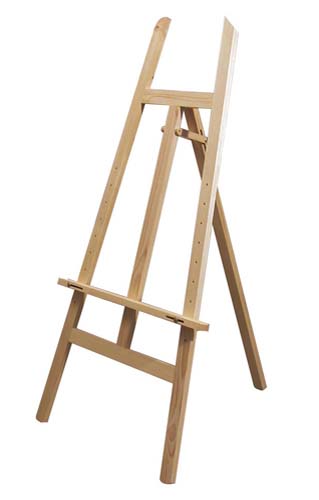 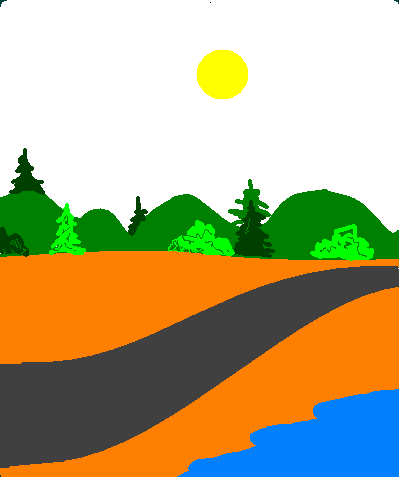 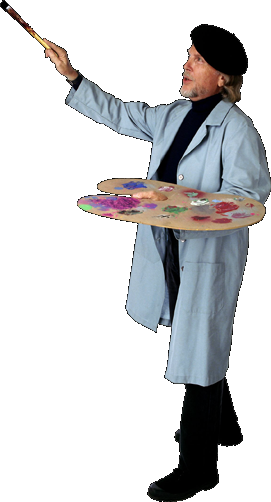 чай
телевизор
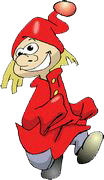 конфеты
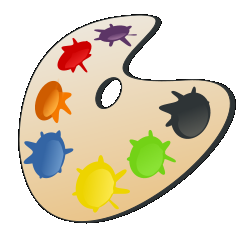 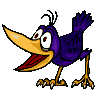 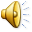 Выбери фиолетовый цвет
Использованные ресурсы
Список использованных ресурсов:
Фон – http://nevseoboi.com.ua/uploads/posts/2010-05/1275065014_hj003_350a.jpg
Художник - http://www.cyberpr.ru/art.png
Палитра - http://www.openclipart.org/image/250px/svg_to_png/valessiobrito_Aquarela_Colors.png
Мольберт - http://www.artsklad.ru/UserFiles/Image/big/jpeg/820_1.jpg
Петрушка – http://www.alviv.okis.ru/file/alviv/thumbpersonaj044.gif
Воронёнок – http://tritroichki.narod.ru/bird/bird33.gif
Лист берёзы - http://dgecon.narod.ru/listva/album/slides/09dgecon46_0095.jpg
Звук - http://parkov3.narod.ru/new_sound/cartoon.rar
Методическая поддержка – 
Манжула А.М., Мастер-класс "Всё о триггерах".
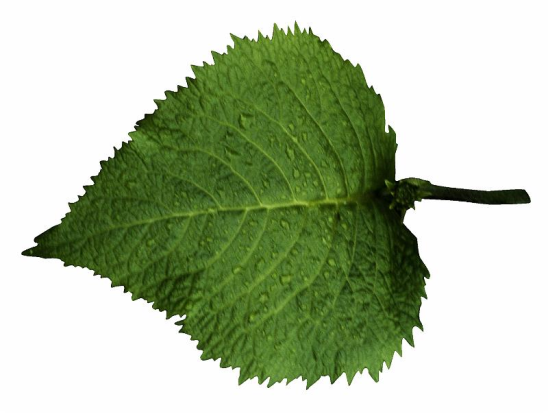 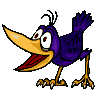